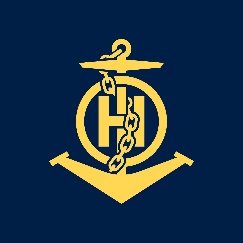 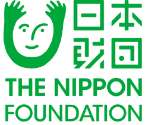 IHO – NIPPON FOUNDATION
ALUMNI SEMINAR
BULA
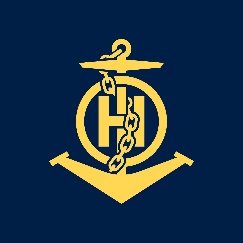 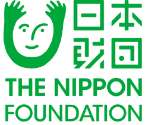 IHO – NIPPON FOUNDATION
ALUMNI SEMINAR
Self introduction
Please put your photo here!
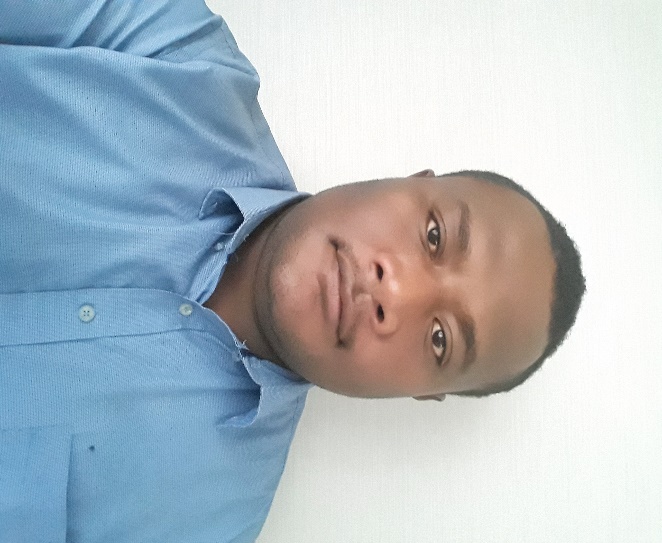 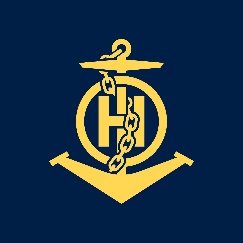 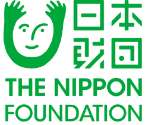 IHO – NIPPON FOUNDATION
ALUMNI SEMINAR
My career path and projects / Achievements
Modernization of Fiji’s Paper Chart Folio
Current project involves the conversion of Fiji Chart Folio from the local datum to WGS 84 Datum.
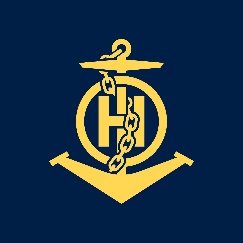 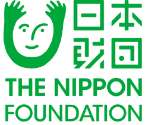 IHO – NIPPON FOUNDATION
ALUMNI SEMINAR
Lessons learned from CHART Course
Importance of understanding the basic principles of chart production and appreciating the conventional methods of compilation.
Always have a paper trail especially in this digital age.
The complexity and skill required to compile ENC Cells.
Paper Chart Production.
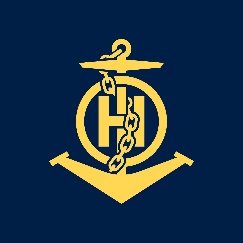 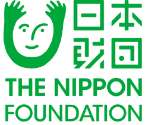 IHO – NIPPON FOUNDATION
ALUMNI SEMINAR
Suggestion for the future
Assistance in ENC work attachment for those Alumnae’s whose office haven’t started with ENC production.
Having an e-based plaform where All Alumnae’s can openly discuss and share ideas.
THANK YOU